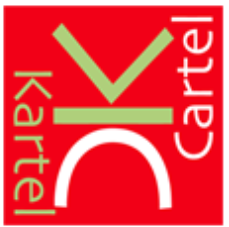 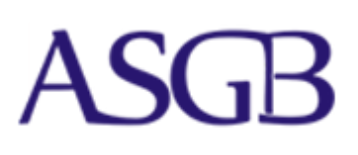 Syndicalisme?
There ain’t no such thing as a free lunch
Thomas Gevaert, MD, PhD
AZ Klina
KU Leuven
ASGB
Ouderwets
Conservatief
Politiek
Overbodig
SYNDICALISME
Bescherming
Overleg
Engagement
Verloning
Arstensyndicaten vs RIZIV
A. Dienst Geneeskundige Verzorging

Algemene Raad
Verzekeringscomité
Commissie voor Begrotingcontrole
Nationale Commissie Geneesheren – Ziekenfondsen
Accrediteringsorganen
Technisch Geneeskundige Raad
Profielencommissies
Commissie Tegemoetkoming Geneesmiddelen
Technische Farmaceutische Raad
Wetenschappelijke Raden
B. Dienst voor Geneeskundige Evaluatie en Controle


1° Comité Dienst voor Geneeskundige Evaluatie en Controle

2° Kamers van eerste aanleg

3° Kamers van beroep
Arstensyndicaten: rol in RIZIV-organen
Technisch Geneeskundige Raad (TGR) (Ri De Ridder):
Wijzigingen in de Nomenclatuur
Interpretatie van de Nomenclatuur

Nationale Commissie Artsen-Ziekenfondsen (NCAZ/Medicomut) (Jo De Cock):
Akkoorden rond erelonen en indexering
Akkoorden rond accreditering
Afspraken rond nomenclatuur

Verzekeringscomité:
Begrotingsopmaak
Controlerende rol
Verloning
Statuut
Herijking
Supplementen
Pay for Quality
Artsenverloning: maatschappelijk erg gevoelig
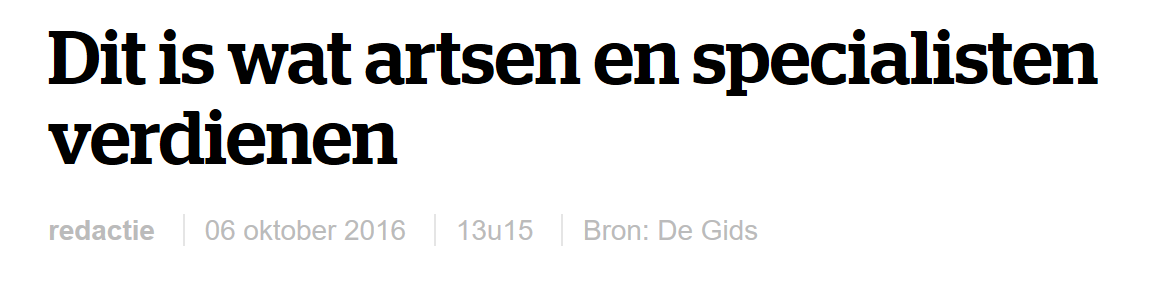 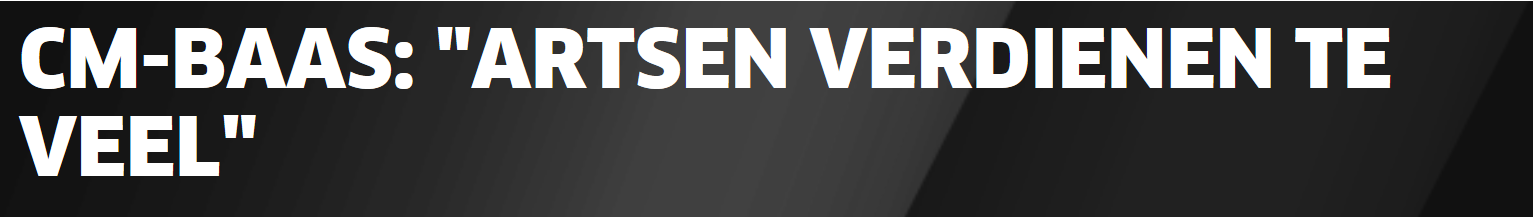 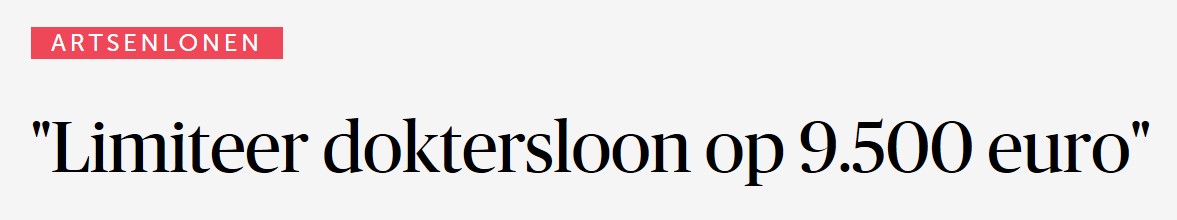 Akkoord 2018: aanpassing van de nomenclatuur
Wegwerken van onredelijke inkomensverschillen tussen huisartsen en specialisten en tussen de artsen-specialisten onderling

In aanmerking nemen van de evolutie in de medische activiteit

Verbeteren van de interne logica

Leesbaarheid en de transparantie van nomenclatuur

Invoeren van incentives die samenwerking en kwaliteit bevorderen
Voorstel tot herijking
Groep 
Prof Annemans
Groep 
UCL
ASGB/Kartel
Krijtlijnen studie ASGB/Annemans
Herwaardering consultatie-activiteit

Billijk norminkomen

Transparante verloning met kosten- en intellectuele component

Vergoeding van communicatie en coördinatie

Gebalanceerd: stimuleren van doelmatige zorg en afremmen overmatige zorg

Tariefzekerheid: stimuleren conventionering en afremmen supplementitis

Budget-neutrale hervorming
Winnaars
Verliezers
Supplementen
Modaliteiten:

Eén-persoonskamers: toegelaten door geconventioneerde en niet-geconventioneerde arts (mits uitzonderingen)

Twee-persoonskamers: verboden

Ambulante prestaties: toegelaten door niet- of partieel-geconventioneerde artsen (mits informatieplicht)


Begunstigden:
Arts
Ziekenhuis
Akkoord 2018: Supplementen
Meer transparantie: 
Inclusie in kostenraming
Aandeel voor arts en ziekenhuis


Correcties in bijzondere situaties: plafond tot 5000 euro


Afremming van het groeiritme: overleg om te komen tot standstill
Transities
ZH-Netwerken
Laag-variabele
zorg
Complexe
Kankerzorg
Locoregionaal klinisch ziekenhuisnetwerk
Rationale: samenwerking, doelmatigheid, kwaliteit, programmatie.

Organisatie:

Locoregionaal: 
4 à 500.00 patiënten (n=25)
In geografisch aaneengesloten gebied (overlap is mogelijk)

Bevoegdheden: 
Residuair/algemeen (lokaal)
Toegewezen/gespecialiseerd (locoregionaal)
Referentie (supraregionaal)

Artsen vs netwerk: aanstelling, hoofdarts, medische raad.
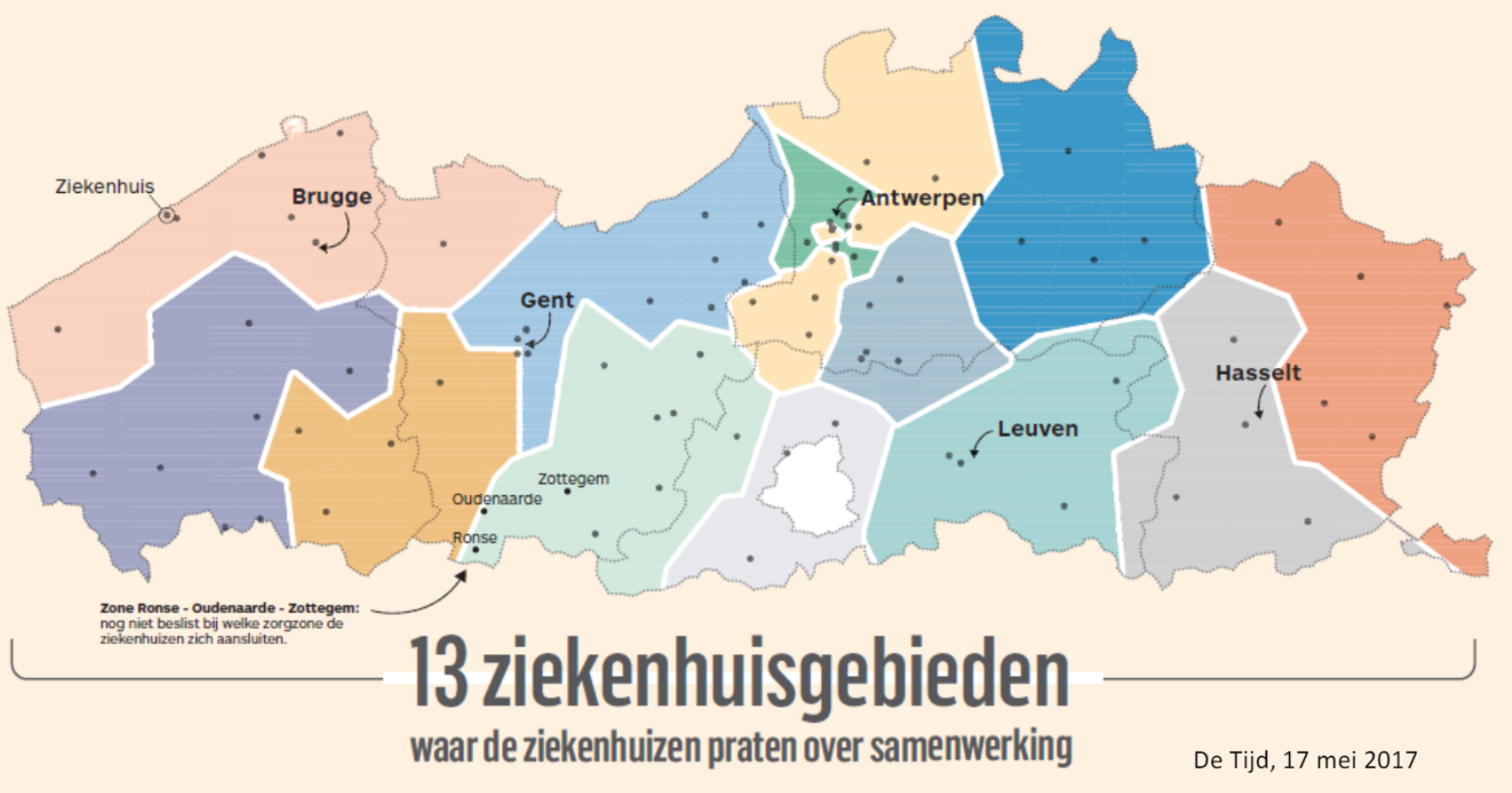 Ziekenhuisnetwerken: Pitfalls
Governance: samenstelling medische raad en corporate governance

Evenwichten: ‘grote’ vs ‘kleine’ netwerkZH

Fictieve integratie

Artificiële netwerken: cultuurverschillen, geografische incompatibiliteit

‘Politieke’ programmatie
Laagvariabele zorg
Definitie: Globaal prospectief bedrag voor 54 patiëntengroepen

Inhoud: In eerste fase honoraria, in latere fase andere uitgaven (farmaca, implantaten, …)

Uitrol: September 2018

Implicaties:
Forfaitaire verloning
Afsprakenkader omtrent verdeelsleutel
APR-DRG: Tonsillectomie
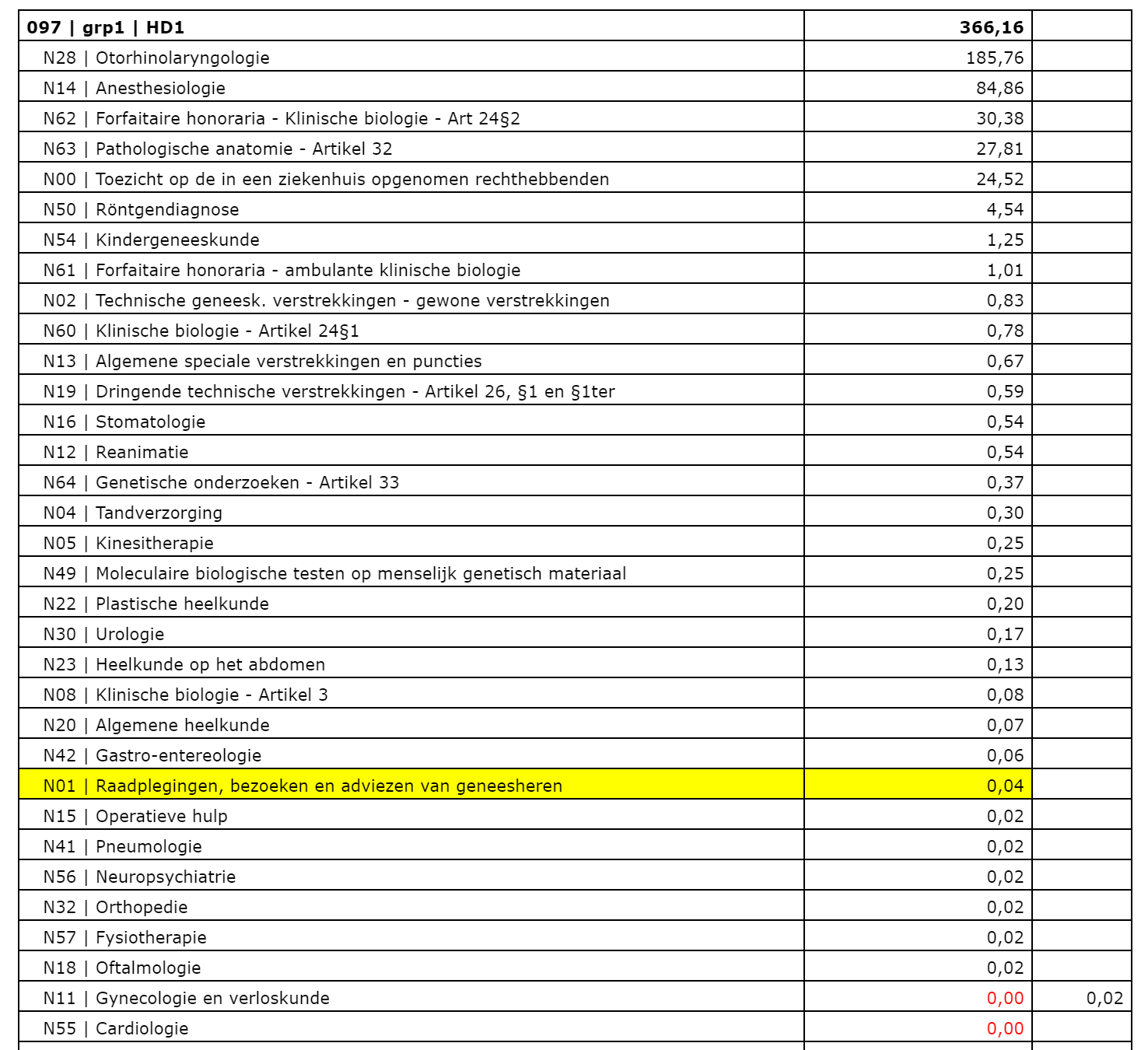 Laagvariabele zorg: Pitfalls
Verdeelsleutel: 
Recht van de sterkste?
Cruciale rol voor de Medische Raad

Supplementen

Uitzonderingen/Outliers

Race to the bottom?
Bureaucratie
Trage flow: 

WG TGR  - TGR – NCAZ – Verzekeringscomité – Algemene vergadering – Inspecteur van Financiën – Minister van Begroting – Raad van State – Minister van Sociale Zaken



Achterhaalde nomenclatuur
What can I do? (1): Be informed
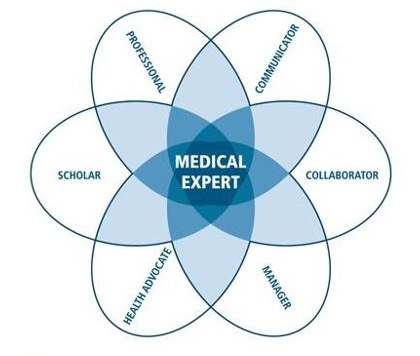 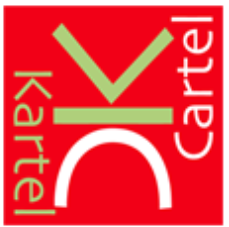 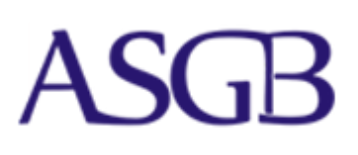 What can I do? (2): Engagement
Passief: Memberships (syndicaten, beroepsverenigingen)

Actief: Intramuraal/extramuraal

Syndicalisatie geeft je inspraak ivm honoraria/organisatie
RIZIV werkt niet autonoom doch via consensus-model
ALLE besproken dossiers zijn gepasseerd door de paritaire organen
There ain’t no such thing as a free lunch